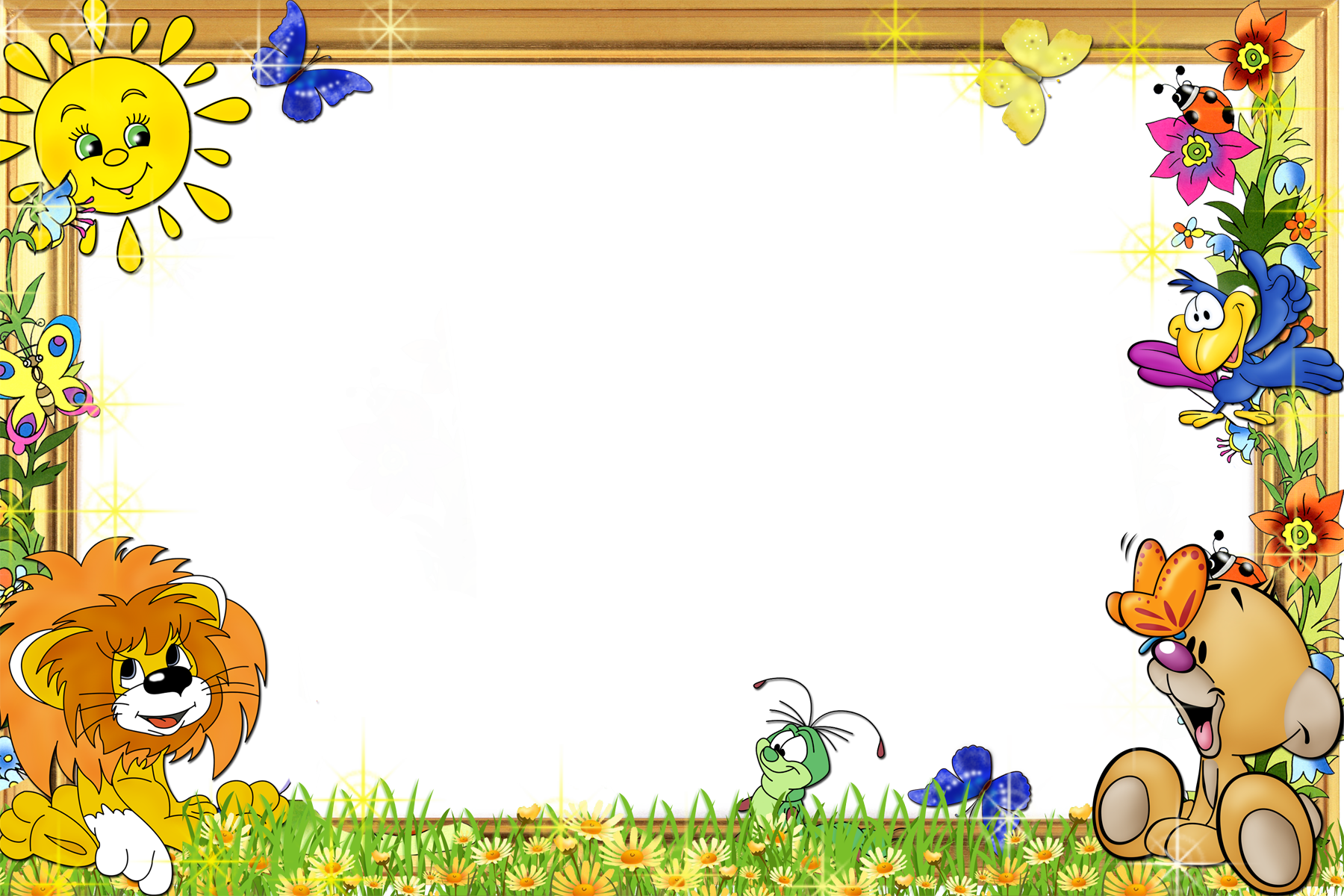 PHÒNG GIÁO DỤC ĐÀO TẠO QUẬN GÒ VẤP
MÔN TIẾNG VIỆT– KHỐI 4 
 TUẦN 18Tiết 2 (Trang 174)
MỤC TIÊU: 
*  Kiểm tra đọc - hiểu.
	Nội dung kiểm tra: Các bài tập đọc từ tuần 11 đến tuần 17, các bài học thuộc lòng từ tuần 1 đến tuần 17.
	Kĩ năng đọc thành tiếng: Phát âm rõ, tốc độ tối thiểu 120 chữ/ phút, biết ngắt, nghỉ hơi đúng sau các dấu câu, giữa các cụm từ, biết đọc diễn cảm thể hiện đúng nội dung văn bản.
	Kĩ năng đọc – hiểu: Trả lời được 1-2 câu hỏi về nội dung bài đọc. 
- Ôn luyện kỹ năng đặt câu, nêu sự hiểu biết về nhân vật.
- Sử dụng các thành ngữ, tục ngữ phù hợp với các tình huống cụ thể.
HOẠT ĐỘNG 1:
Ôn luyện tập đọc và học thuộc lòng
HOẠT ĐỘNG 2:
Ôn luyện về kĩ năng đặt câu
HOẠT ĐỘNG 3:
Sử dụng thành ngữ, tục ngữ
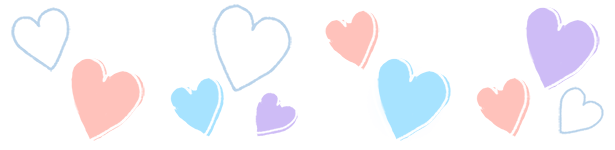 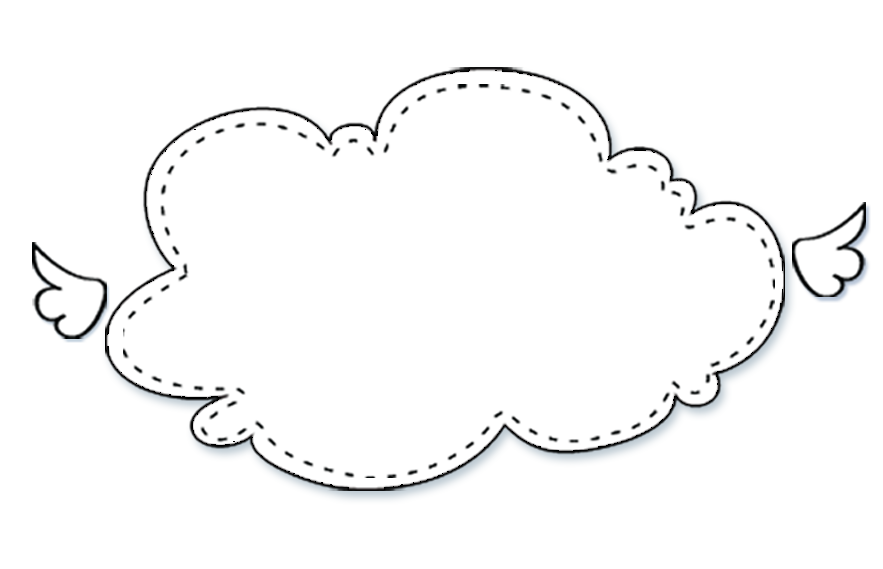 HOẠT ĐỘNG 1:
Ôn luyện tập đọc và học thuộc lòng
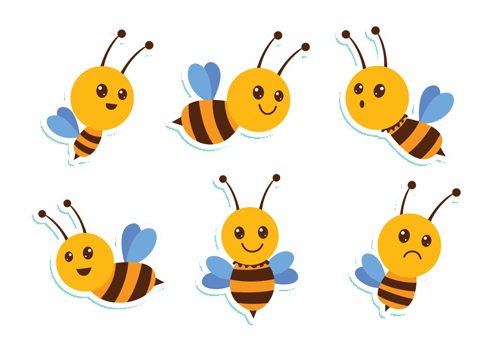 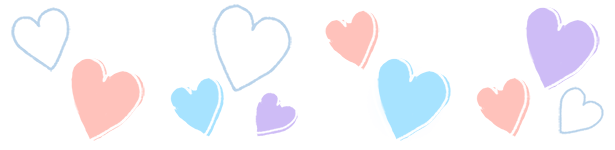 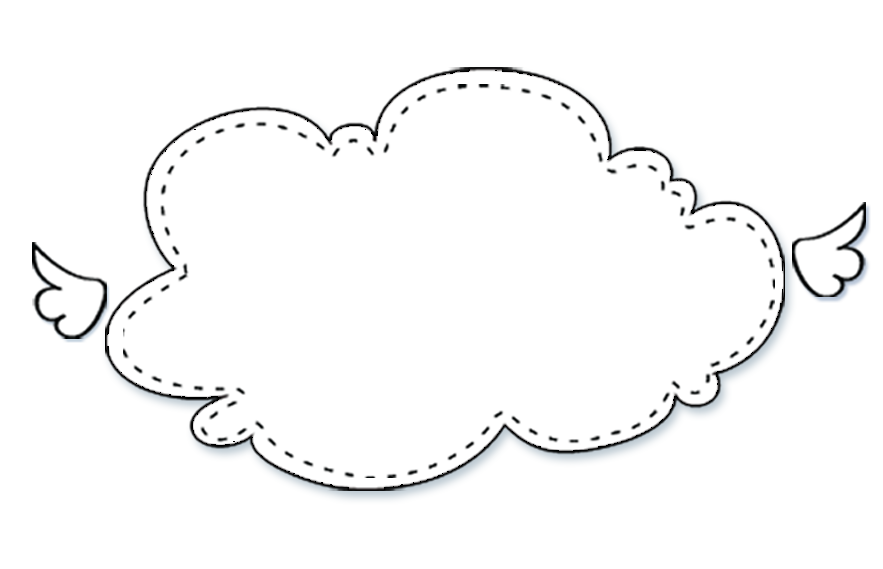 HOẠT ĐỘNG 2:
Ôn luyện về kĩ năng đặt câu
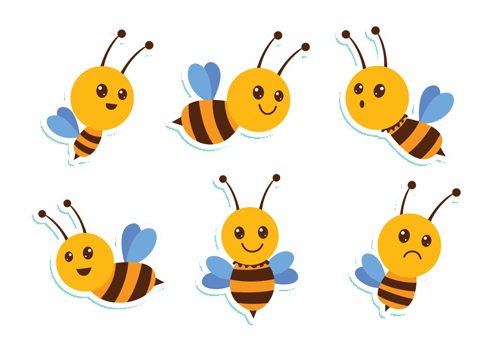 2. Đặt câu với những từ ngữ thích hợp để nhận xét về các nhân vật em đã biết qua các bài tập đọc (M: Nguyễn Hiền rất có chí.):
a. Nguyễn Hiền – Ông Trạng thả diều/ 104
b. Lê-ô-nac-đô đa Vin-xi – Vẽ trứng/ 120
c. Xi-ôn-cốp-xki – Người tìm lên các vì sao/ 125
d. Cao Bá Quát – Văn hay chữ tốt/ 129
e. Bạch Thái Bưởi – “Vua tàu thủy” Bạch Thái Bưởi/ 115
2. Đặt câu với những từ ngữ thích hợp để nhận xét về các nhân vật em đã biết qua các bài tập đọc:
a) Nhân vật Nguyễn Hiền
- Từ xưa đến nay, nước ta chưa có người nào đỗ trạng nguyên khi mới 13 tuổi như Nguyễn Hiền. 	 
 - Nguyễn Hiền đã thành đạt nhờ thông minh và ý chí vượt khó rất cao. 
 - Nhờ thông minh, học hỏi và có ý chí, Nguyễn Hiền đã trở thành Trạng nguyên trẻ tuổi nhất nước ta.
b) Nhân vật Lê-ô-nac-đô đa Vin-xi
- Nhờ kiên trì vẽ quả trứng đến hàng trăm lần mà Lê-ô-nac-đô đa Vin-xi mới thành danh họa. 
 	- Lê-ô-nac-đô đa Vin-xi đã trở thành danh họa nổi tiếng thế giới là nhờ sự khổ công rèn luyện.
c) Nhân vật Xi-ôn-cốp-xki
- Xi-ôn-cốp-xki là người đầu tiên ở nước Nga tìm cách bay vào vũ trụ.
	- Xi-ôn-cốp-xki đã đạt được ước mơ từ thuở nhỏ nhờ tài năng và nghị lực phi thường.
d) Nhân vật Cao Bá Quát
- Cao Bá Quát rất kì công luyện viết chữ.
	- Nhờ khổ công luyện tập, từ một người viết chữ rất xấu, Cao Bá Quát nổi danh là người viết chữ đẹp.
e) Nhân vật Bạch Thái Bưởi
- Bạch Thái Bưởi là nhà kinh doanh tài ba và có chí lớn.
	- Bạch Thái Bưởi đã trở thành anh hùng kinh tế nhờ tài năng kinh doanh và ý chí vươn lên, thất bại không nản.
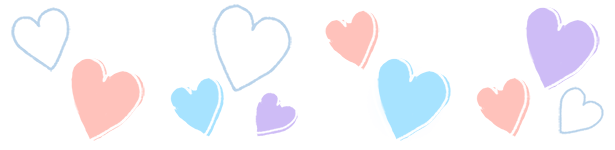 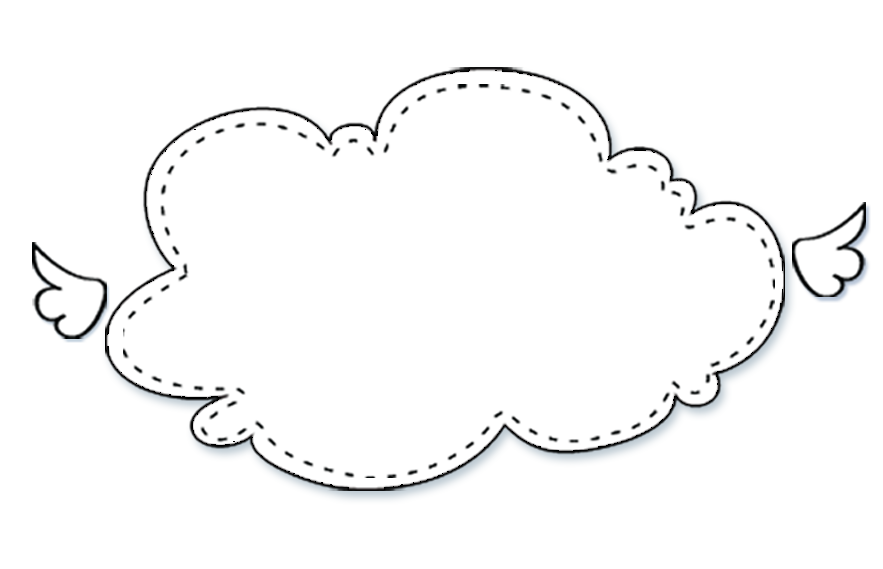 HOẠT ĐỘNG 3:
Sử dụng thành ngữ, tục ngữ
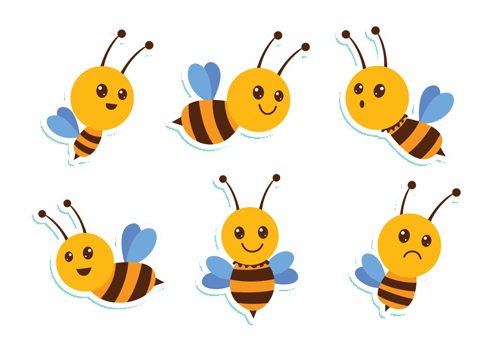 3. Tìm và viết ra những thành ngữ, tục ngữ để khuyến khích hoặc khuyên nhủ bạn phù hợp với từng tình huống sau:
a. Bạn em có quyết tâm học tập, rèn luyện cao.
b. Bạn em nản lòng khi gặp khó khăn.
c. Bạn em dễ thay đổi ý định theo người khác.
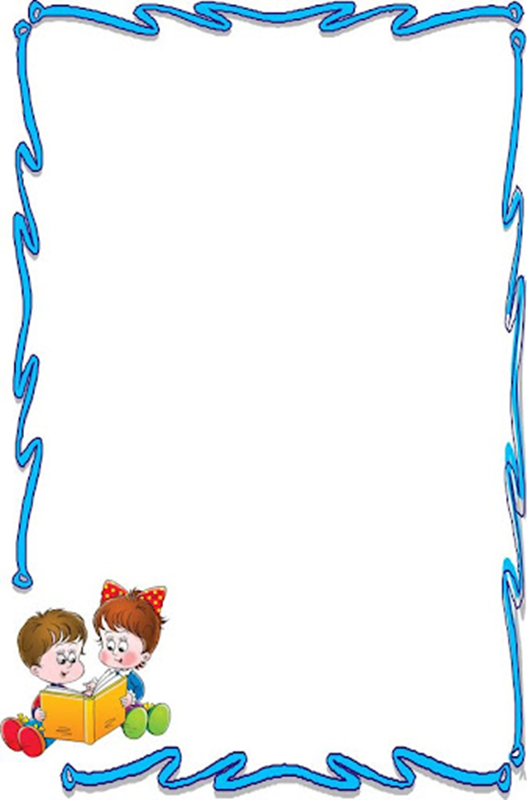 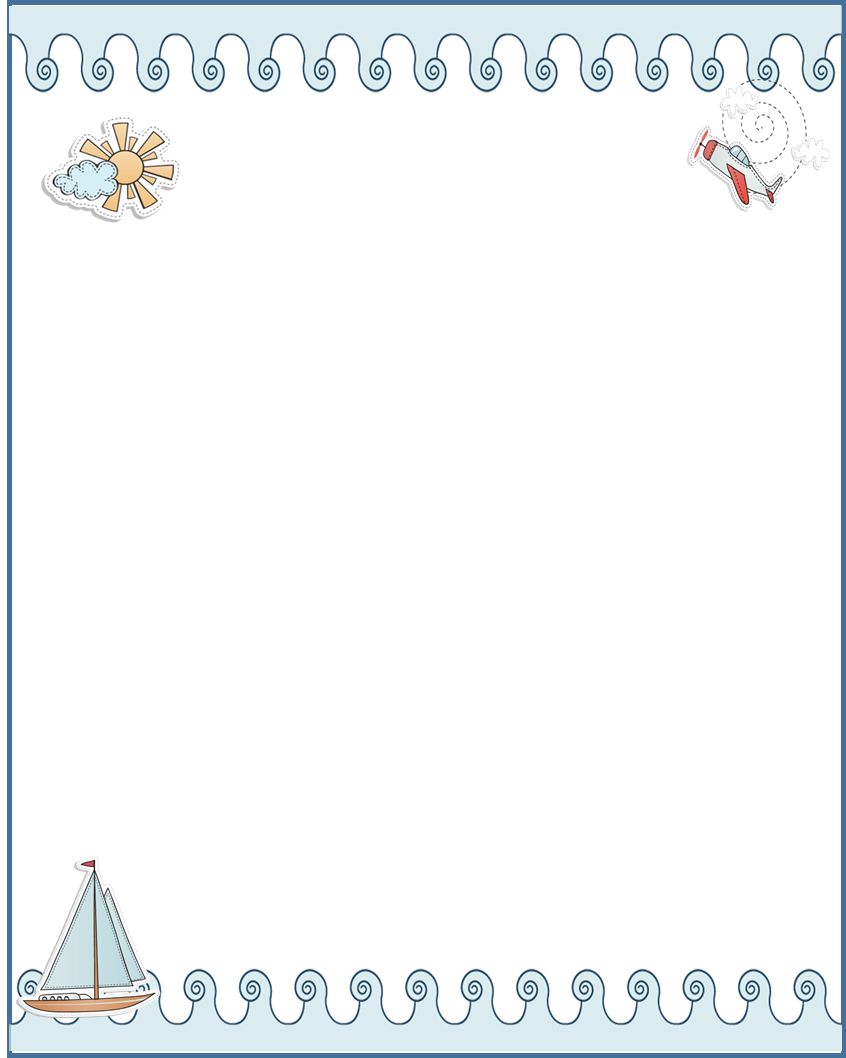 - Có chí thì nên.
a. Bạn em có quyết tâm học tập, rèn luyện cao.
- Có công mài sắt, có ngày nên kim.
- Người có chí thì nên.
  Nhà có nền thì vững.
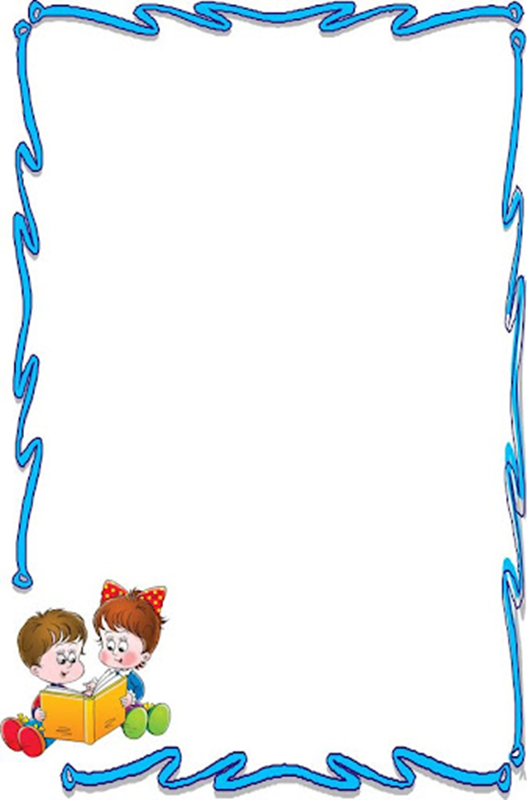 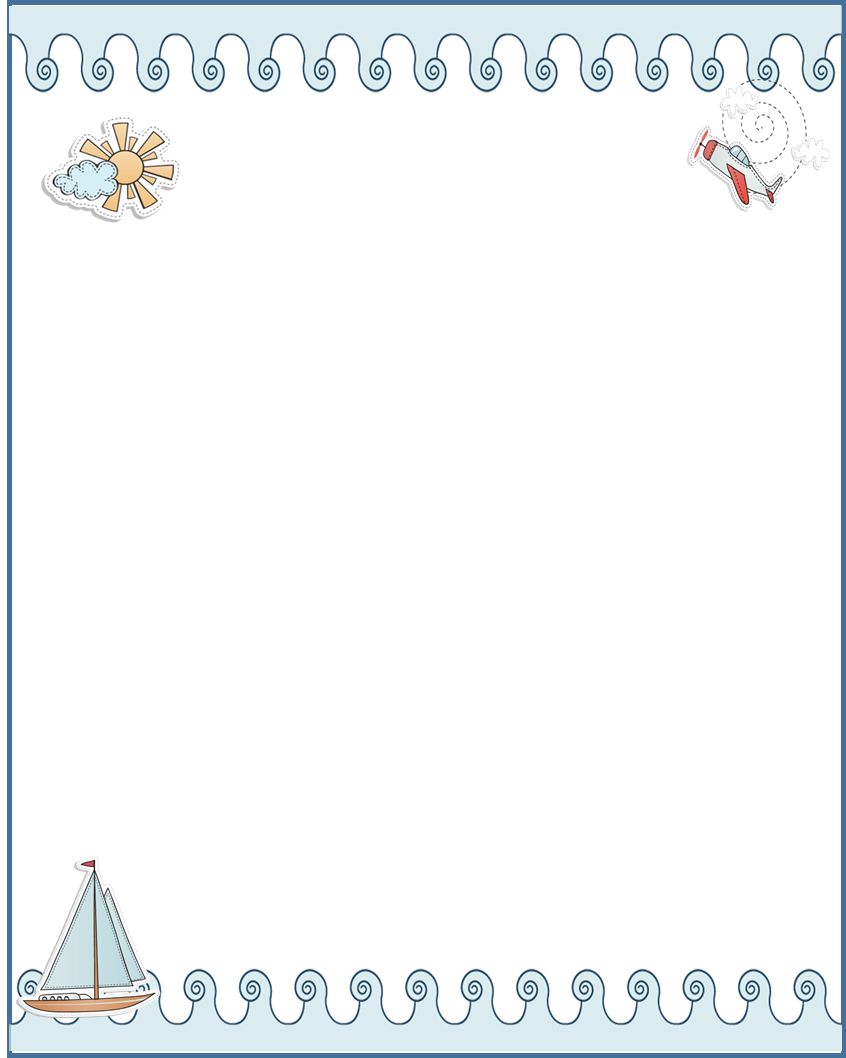 - Chớ thấy sóng cả mà ngã tay chèo.
b. Bạn em nản lòng khi gặp khó khăn.
- Lửa thử vàng, gian nan thử sức.
- Thất bại là mẹ thành công.
- Thua keo này, bày keo khác.
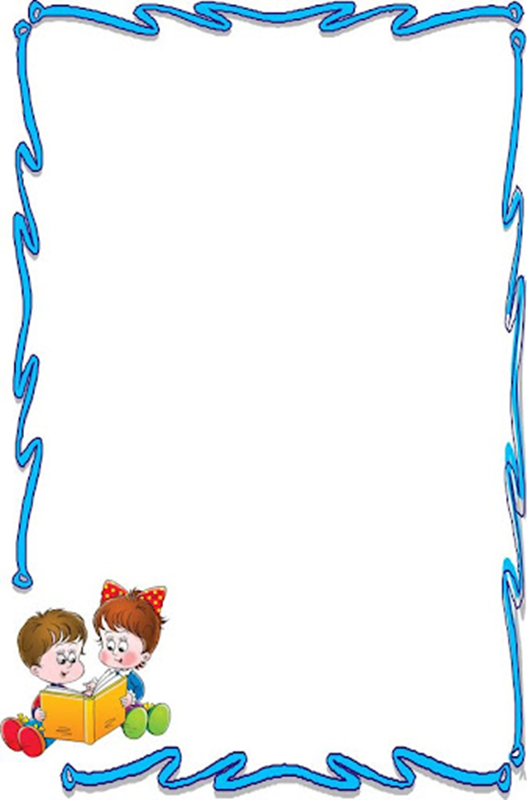 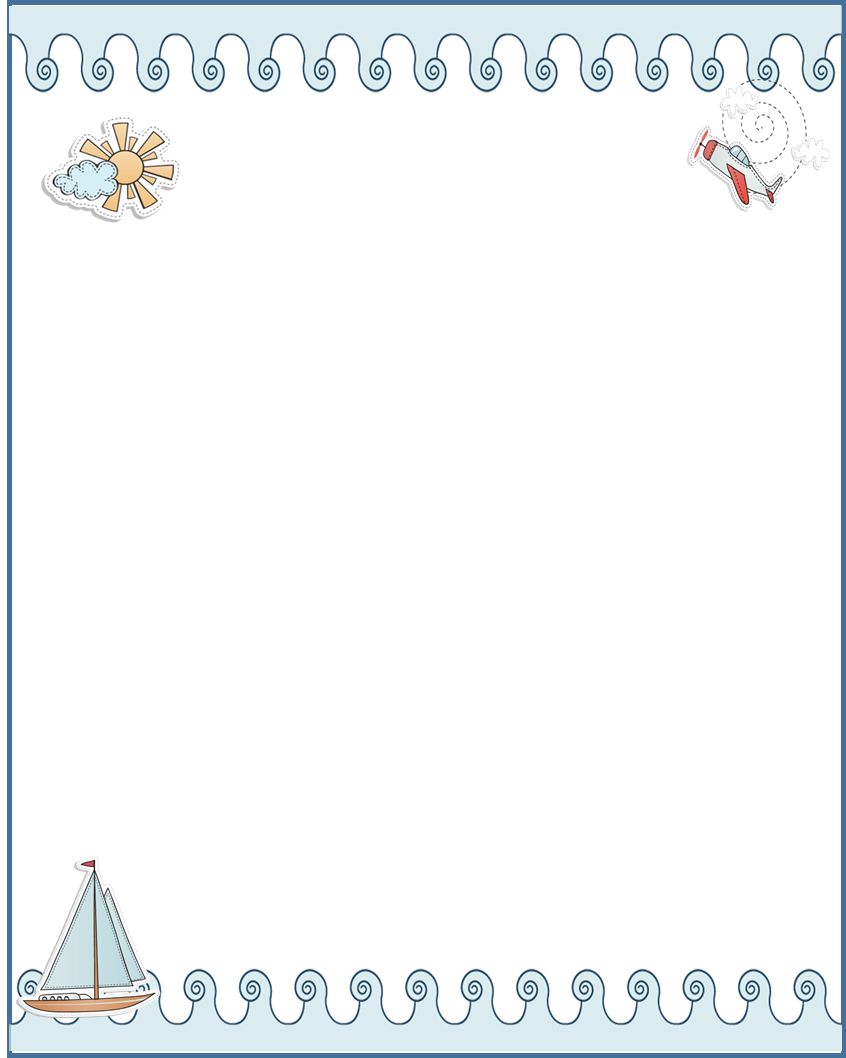 -  Ai ơi đã quyết thì hành.
Đã đan thì lận tròn vành mới thôi
c. Bạn em dễ thay đổi ý định theo người khác.
- Hãy lo bền chí câu cua.
Dù ai câu chạch, câu rùa mặc ai!
- Đứng núi này trông núi nọ.
Hướng dẫn tự học
Ghi nhớ các thành ngữ, tục ngữ vừa tìm được.
Học tập, rèn luyện theo các gương có ý chí, nghị lực trong cuộc sống.
-   Chuẩn bị bài tiếp theo: Ôn tập tiết 3